Anti DDoS Bloom Filter in SDN   & MiniNet POX Simulation
徐玉含
ens@sjtu.edu.cn
2014/5/27
Outline
Basic Concept: SDN, Open Flow, MiniNet
An Example to explain the advantage of SDN
Introduction of Bloom Filter and Analysis
MiniNet POX Experiment 
Future Work
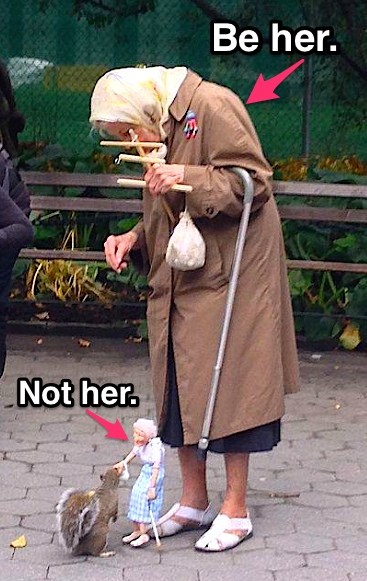 What is SDN? OpenFlow? MiniNet?
Software-Defined Networking (SDN) 
Decouples the network control and forwarding functions 
Directly programmable 
OpenFlow 
Enables the Controller to interact with the forwarding plane
Make adjustments to the network
MiniNet
creates a network of virtual hosts, switches, controller, and links
provides a simple network testbed
REFERENCE：http://www.sdncentral.com/what-is-openflow/.
http://ethancbanks.com/2014/05/15/what-sdn-could-mean-for-networking-careers-in-one-picture/
SDN in Multicast
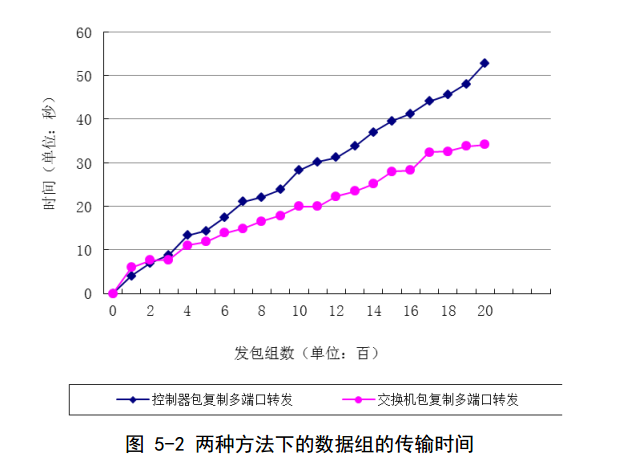 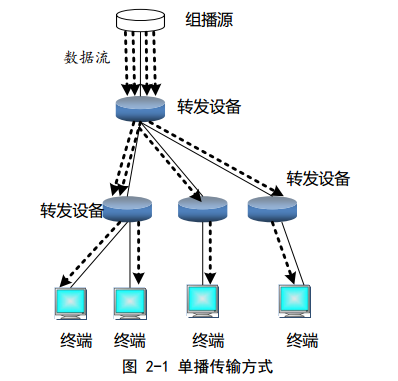 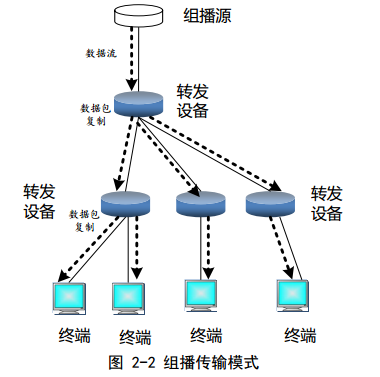 REFERENCE：申罕骥. 基于 SDN/OpenFlow 的组播技术研究[J]. 2013.
Outline
Basic Concept: SDN, Open Flow, MiniNet
An Example to explain the advantage of SDN
Introduction of Bloom Filter and Analysis
MiniNet POX Experiment 
Future Work
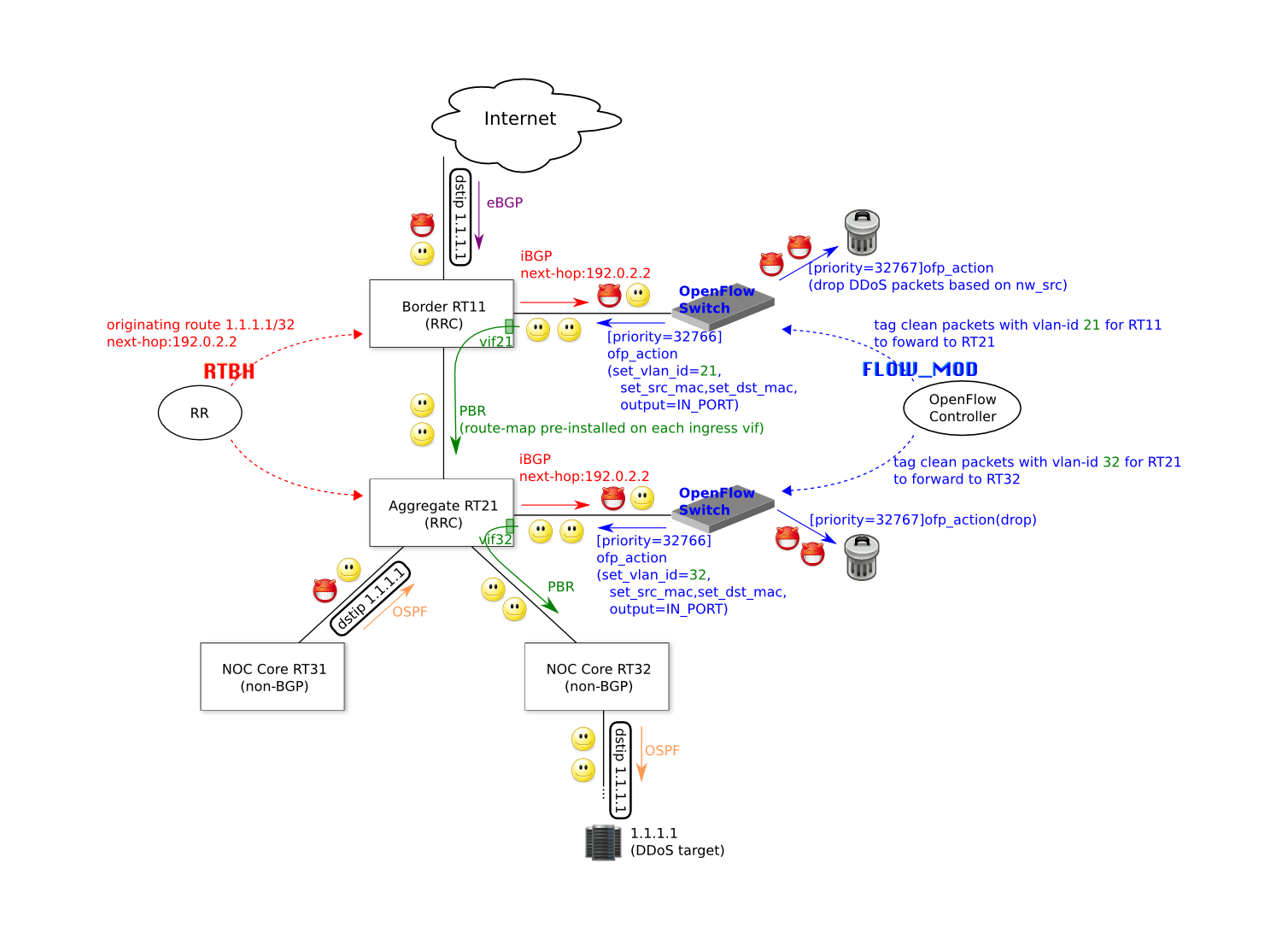 An successful example
RRC:Radio Resource Control

RTBH：Remote trigger black hole

DDoS:Distributed Denial of Service
2013, Sakura Internet’s DDoS detection and mitigation app
REFERENCE：张卫峰. 深度解析SDN 利益、战略、技术、实践.2014.1
[Speaker Notes: In short, all we would do ahead of time with the existing backbone routers is simply configure one interface plus a few other small things.]
Outline
Basic Concept: SDN, Open Flow, MiniNet
An Example to explain the advantage of SDN
Introduction of Bloom Filter and Analysis
MiniNet POX Experiment 
Future Work
Single Bloom Filter
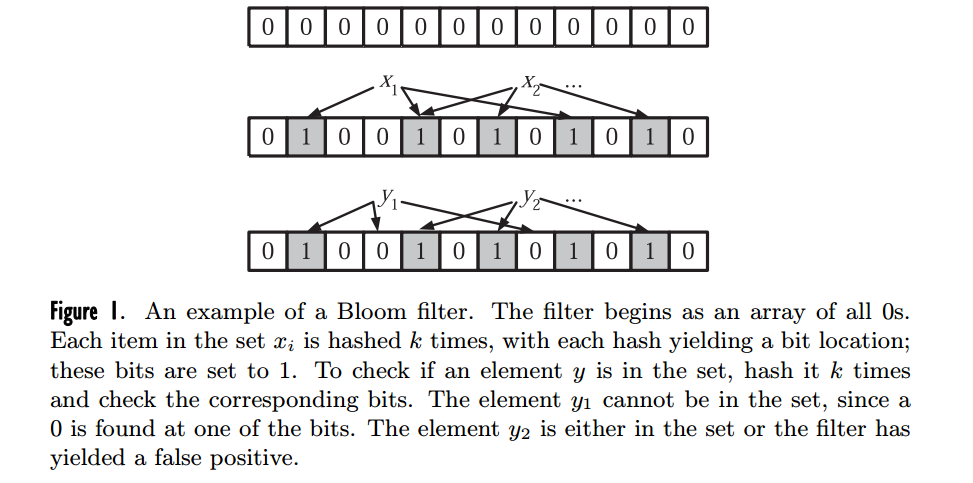 False positive rate :



F minimizing，when
Hash function



False positive
REFERENCE：A. Broder and M. Mitzenmacher. Network applications of bloom filters: A survey. Internet Mathematics, 1(4):485–509, 2005.
[Speaker Notes: An example of n element is described by an array of m bits, initially all set to 0. 
A Bloom filter uses k independent hash functions.
Assume that hash functions map each item randomly.]
Double Bloom Filter
Bloom Filter AND
Bloom Filter OR
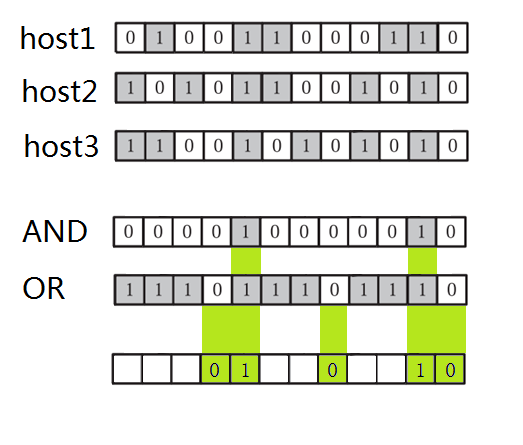 h1
h3
h2
False positive rate declines.
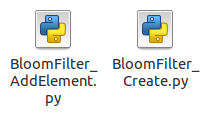 Bloom Filter Simulation with Python
Random Attempts
Switch (m=32*4)
......
h1
h2
hn
Host number from 2 to 13
Attempt Number=800
MD5 hash function
Outline
Basic Concept: SDN, Open Flow, MiniNet
An Example to explain the advantage of SDN
Introduction of Bloom Filter and Analysis
MiniNet POX Experiment 
Future Work
Multicast Data Flow
OpenFlow POX + Mininet
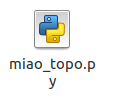 Source Host
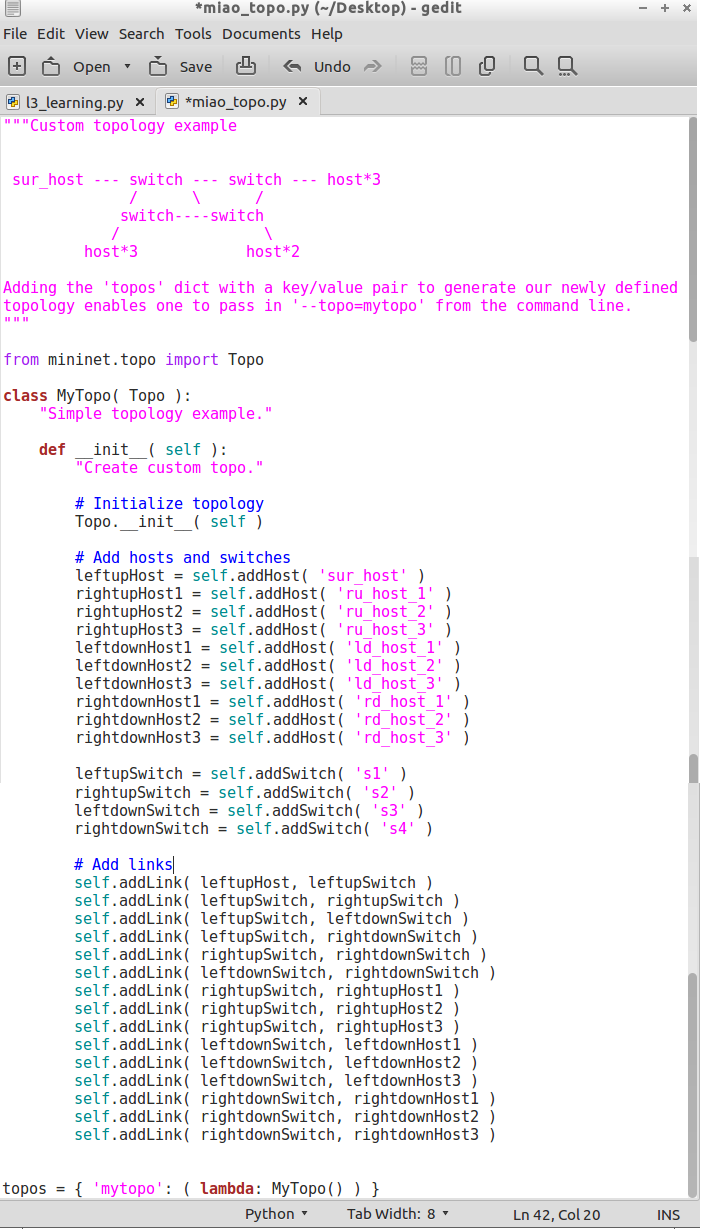 SWITCH1
Host1
Controller
SWITCH2
Host2
SWITCH3
Host3
SWITCH4
Host4
Host5
Host6
Host8
Host7
OpenFlow POX + Mininet
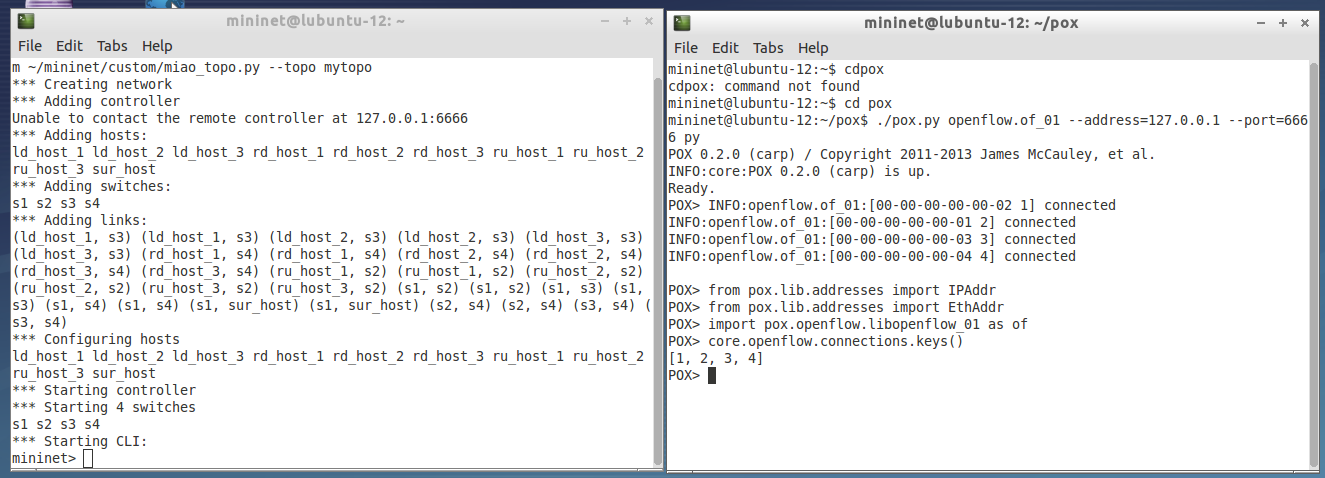 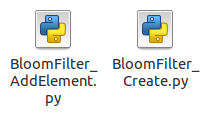 Outline
Basic Concept: SDN, Open Flow, MiniNet
An Example to explain the advantage of SDN
Introduction of Bloom Filter and Analysis
MiniNet POX Experiment 
Future Work
Thank you for Listening！
Q&A